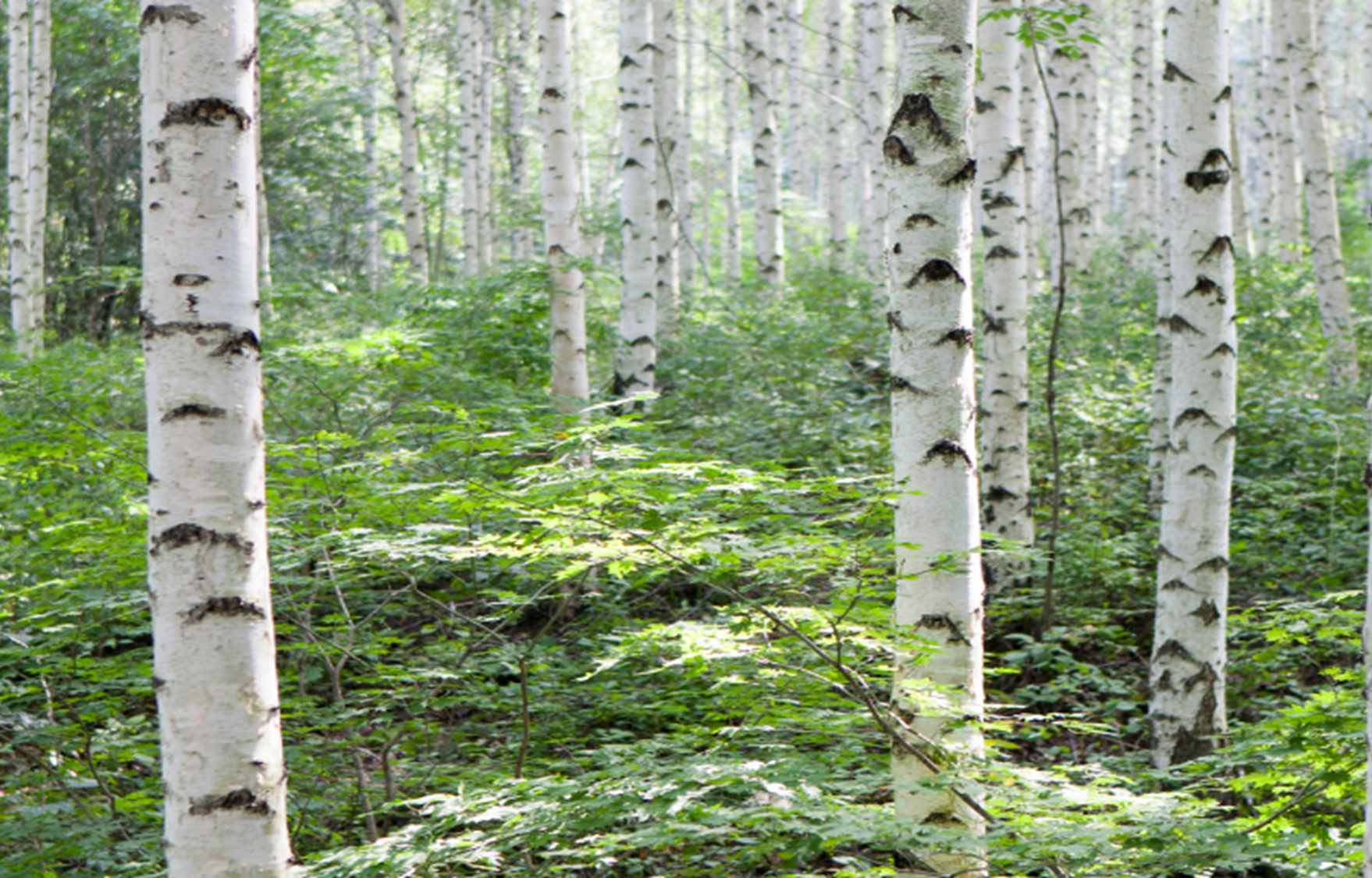 Suomi 2
ALC-7220
Mari Nikonen 
14. tapaaminen 
Keskiviikkona 21.6.2023
Kello 16.30-18.30
Tänään
Mitä kuuluu? Missä sä oot juhannuksena? 
Jumppaa ja ääntämistä
Kysymyksiä ja kommentteja kotitehtävästä (predikatiivilause) 
Yhteenveto kappaleesta 9 - Recap chapter 9
Puhutaan tentistä: Suullinen tentti
Puhtaan tentistä: Kirjallinen tentti 
Pienissä ryhmissä
Kysymyksiä ja kommentteja 
Kotitehtävä 4
Kirjoita chattiin
Kirjoita chattiin vastaukset kysymyksiin

Mitä kuuluu tänään?
Missä sä oot juhannuksena? 

Juhannus = Midsummer
Juhannukse- = vartalo (stem) 
Juhannuksena = At Midsummer
Jumppaa ja ääntämistä
3 + 1
Opettaja 3
Opiskelijat 1
Ääntämistä
Mä täytän kolkytkuus vuotta...
Kolkytkuus = kolmekymmentä kuusi = 36
ja mä haluan järjestää juhlat.  
Mähaluan 
Mä kutsun ehkä kymmenen ihmistä. 
Juhlat on mun kotona Helsingissä. 
[Helsiŋŋissä]
[muŋkotona]
Tervetuloa! 
[tervettuloa]
Kysymyksiä kotitehtävistä?
https://edu.flinga.fi/s/EBWX582
Predikatiivilause
Kotitehtävä 13 sivulla 164/225
Kappale 9
Central vocabulary and phrases related to celebrations
Food vocabulary
The verbs voida, saada, osata and haluta
can = voida/saada/osata
want to
Grammar
Verb + verb 			Voin opiskella suomea. 
Predicative clauses 
Ruoka on hyvää. 
Polkupyörä on hyvä.
Puhutaan tenteistä
My goal is to assess your Finnish skills: 
What can you do in Finnish at the moment? 
Grammar and vocabulary 
are important for doing the tasks
but won’t be tested separately 
Mistakes are normal and to be expected!
Puhutaan tentistä: Suullinen tentti
Zoomissa
sama linkki kuin aina = same link as always
Tentti on noin 10 minuutin keskustelu minun kanssa
Minä kysyn kysymyksiä, sinä vastaat
Samoja kysymyksiä kuin pienissä ryhmissä
Mitä kuuluu? 
Millainen ilma tänään on? 
Mitä teet tänään? 
ja niin edelleen
Jos...
Et ymmärrä
Tarvitset englantia
Tuntuu, että et osaa mitään = You feel like you don’t know anything


Ei se mitään! Tule silti tenttiin niin katsotaan yhdessä. 
= That’s ok! Come to the exam anyway, and we will figure it out together.
If you log on to Zoom and no one is there
That just means that I’m a few minutes late
I’ll be there asap
Kirjallinen tentti on MyCoursesissa
The written exam is just like our assessed homework
The questions are in a pdf file
Write your answers on a separate file
Upload your work before time is up 
Exam time: Monday 26.6.2022 at 17.00–18.00
Puhutaan tentistä: Kirjallinen tentti
Tentissä on kuusi tehtävää

Kysymykset. 
Write short answers to a series of questions (very like the ones in our breakout room sessions). 
Puheen ymmärtäminen. Listening comprehension.
Tekstin ymmärtäminen. Reading comprehension.  
Tilanteet. 
Read descriptions of situations and write what you would do in those situations.
Lyhyt viesti. 
Write a short message. 
Teksti. 
A slightly longer writing assignment.
Saat käyttää tentissä
Kirjaa
Muistiinpanoja
Meidän dioja
Kaikkea mahdollista!
Muista, kuitenkin…
Remember, however…
Testin idea on testata sinun kielitaitoasi, ei esimerkiksi suomalaisen ystäväsi tai ChatGPT:n kielitaitoa 
Tykkään nähdä virheitä - I like to see mistakes 
They mean that you’ve challenged yourself and done the work yourself
What if I run out of time?
Because the exam is an open book exam, there is quite a lot to do
Upload your work when time is up, even if you’re not 100 % done
It’s possible to get a good grade without finishing the entire exam
If you upload your work later than 18.00, you will get a lower grade than you would have otherwise
At 18.30 it will no longer be possible to turn in your exam
What if my computer crashes?
Let me know and I’ll take it into account
Uusintatentti - Re-examination
Date and time: 31.7.2023 klo 17.00-18.00
You have to register
https://openregistration.aalto.fi/
Aalto Open University office will help you if you have any trouble with registration
Also on MyCourses, just like the first exam
Results – Tulokset
Oral exam: You will get feedback and hear your grade immediately after the exam
Written exam: Feedback and grade on MyCourses within a month
Final grade: Via email within a month
Note that the oral exam grade or your final grade won’t appear on MyCourses!
Your final grade
Kotitehtävä 1
Kotitehtävä 2
Kotitehtävä 3
Kotitehtävä 4

Suullinen tentti = 25 %
Kirjallinen tentti = 25 %
= 50 %
Kysymyksiä tai kommentteja tenteistä?
Tentti = exam
Stem: tenti-, tentti-
Plural stem: tentei- 
+ Mistä? (elative): tenteistä
= About the exams


= Questions or comments about (or concerning) the exams? 
Literally: from the exams
Tauko
Kello on nyt 17.08
Jatketaan kello 17.18
Pienissä ryhmissä
https://mycourses.aalto.fi/course/view.php?id=38335&section=18
Kysymyksiä ja kommentteja
Nowhere
En mene mihinkään. = I’m not going anywhere. 
Mä en mee mihinkään. 
Mun avaimet ei ole missään! = My keys aren’t anywhere! My keys are nowhere (to be seen)!


Compare: Ei se mitään! = It’s nothing!
Missä, mistä, mihin?
https://wordwall.net/play/57134/147/697
Mitä kello on?
https://wordwall.net/play/31298/281/659
Kuukaudet
https://wordwall.net/play/1181/996/3720
Ruumiinosat
https://wordwall.net/play/32892/464/898
Kotitehtävät
Kotitehtävä 4
Määräaika keskiviikkona 28.6.2023
Kiitos kurssista
Nähdään tenteissä!